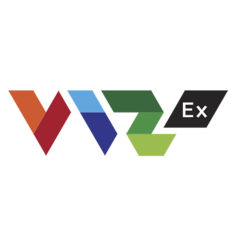 Интеллектуальные турниры 2022/23
Физмат-бой
Физмат-бой 2.0
Физмат-бой 3.0
1 апреля - 14 мая
1 октября - 29 октября
180 команд> 720 участников
203 команды> 812 участников
Кибер-бой:Engineering VS IT
Кибер-бой
Кибер-бой 2.0
10 января - 12 февраля
23 ноября - 24 декабря
279 команд> 1360 участников
285 команды> 1400 участников
Техно-бой
Техно-бой 4.0
Техно-бой 5.0
4 мая - 31 мая 2022
8 декабря - 14 февраля 2023
95 команд> 380 участников
77 команд> 308 участников
Робатлон
Робатлон
24 сентября - 1 октября
71 команда10 площадок для проведения 1-го этапа > 355 участников
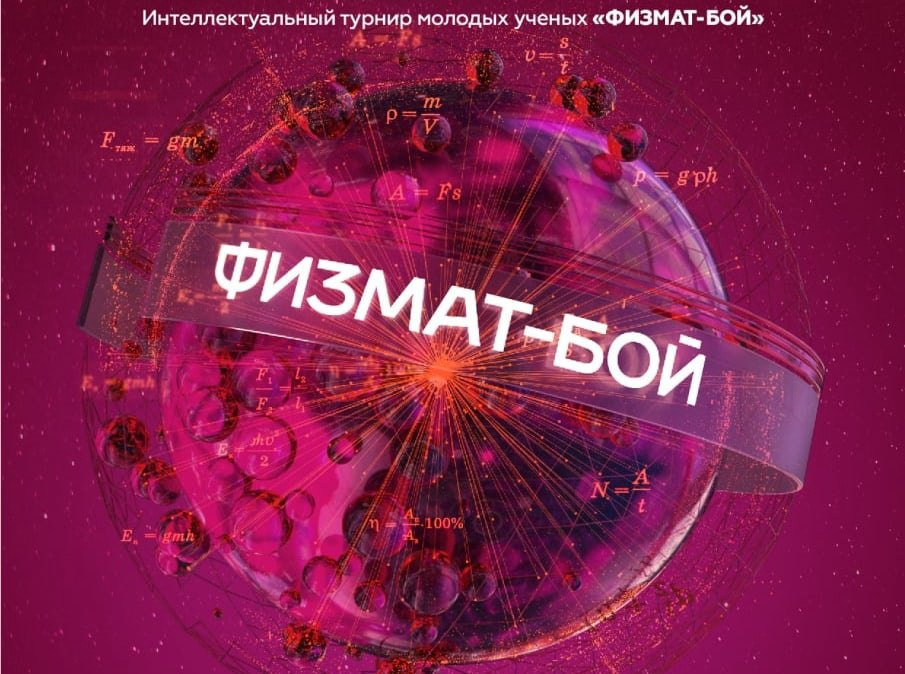 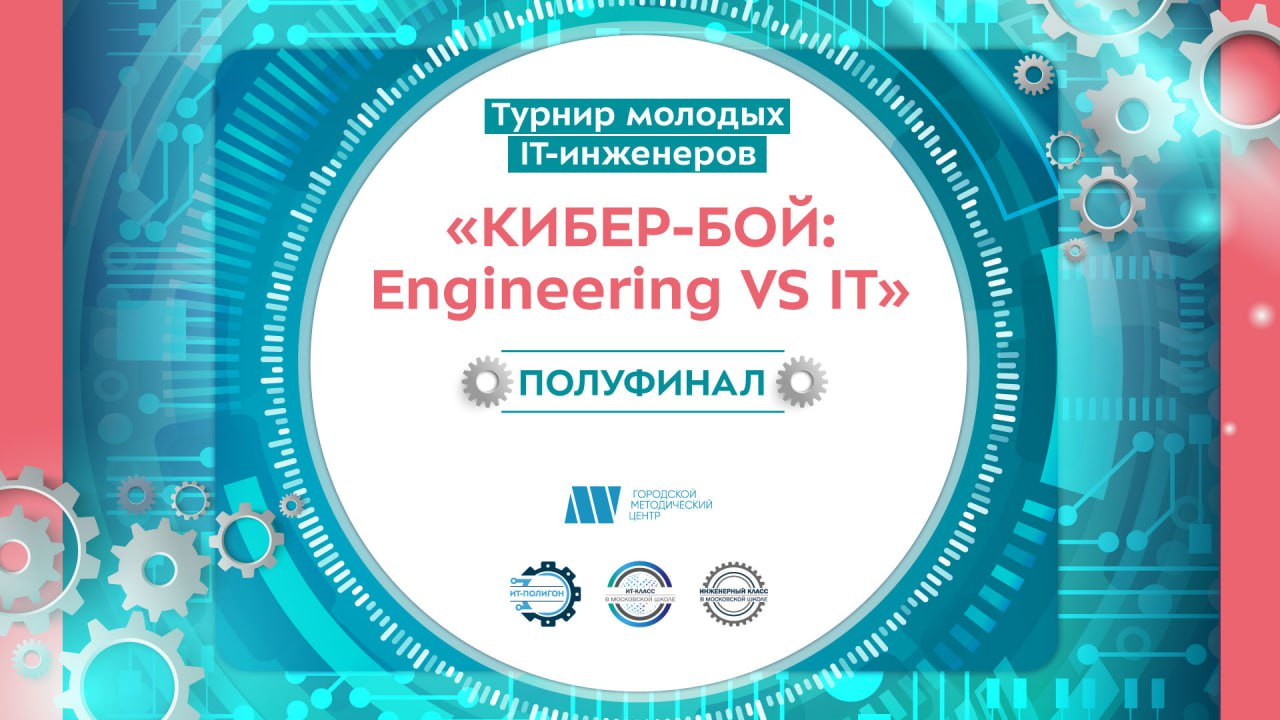 2.0